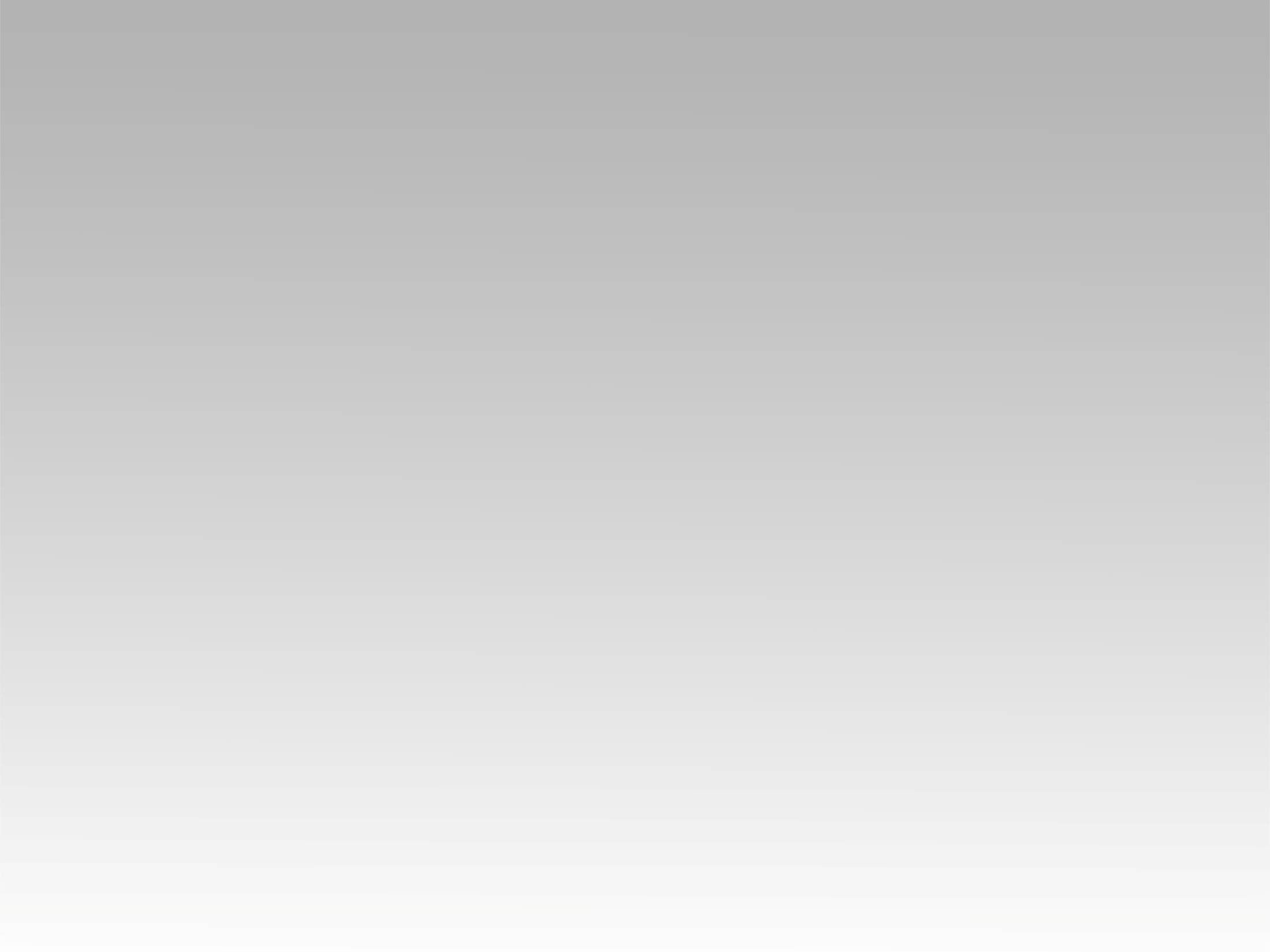 تـرنيــمة
هوذا قد صار ليل
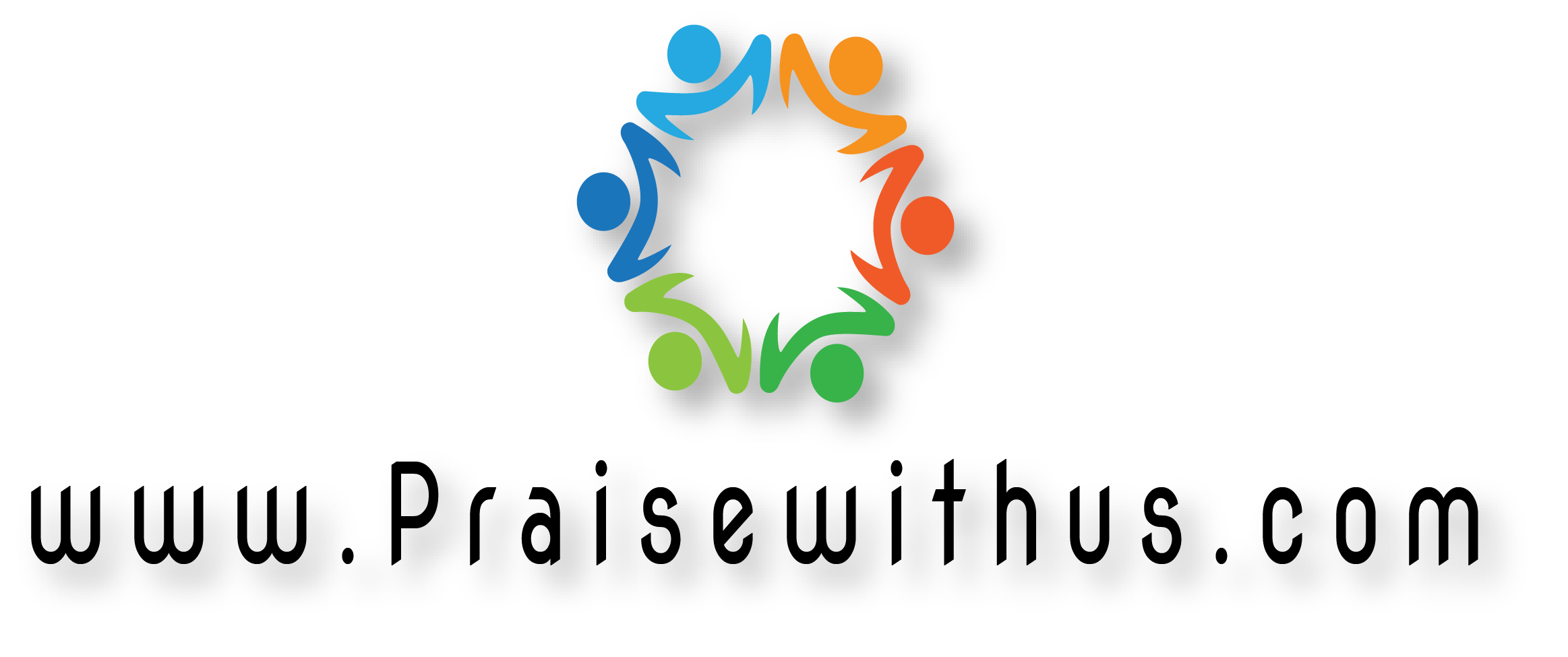 1-
هوذا قد صار ليل
مظلم نصف النهار
والصخور الصم شقت
فلماذا ذاك صار؟
ذاق رب المجد موتا
بعد صلب واحتقار
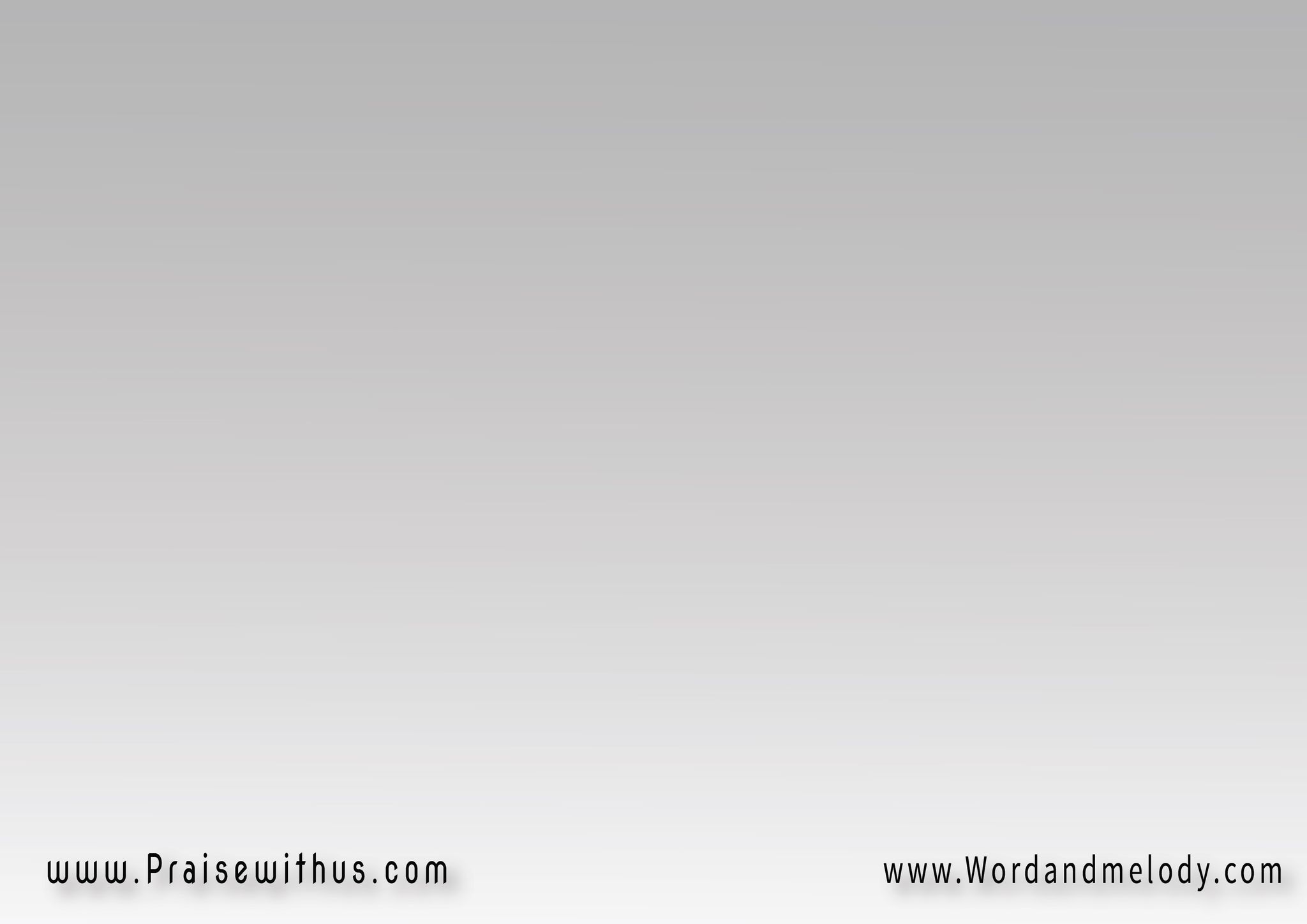 2-
انظروا كيف يداه
سمرت فوق الخشب
وله اكليل شوك
ناب عن تاج الذهب
اه ما اقسى عداة
صنعت هذا العجب
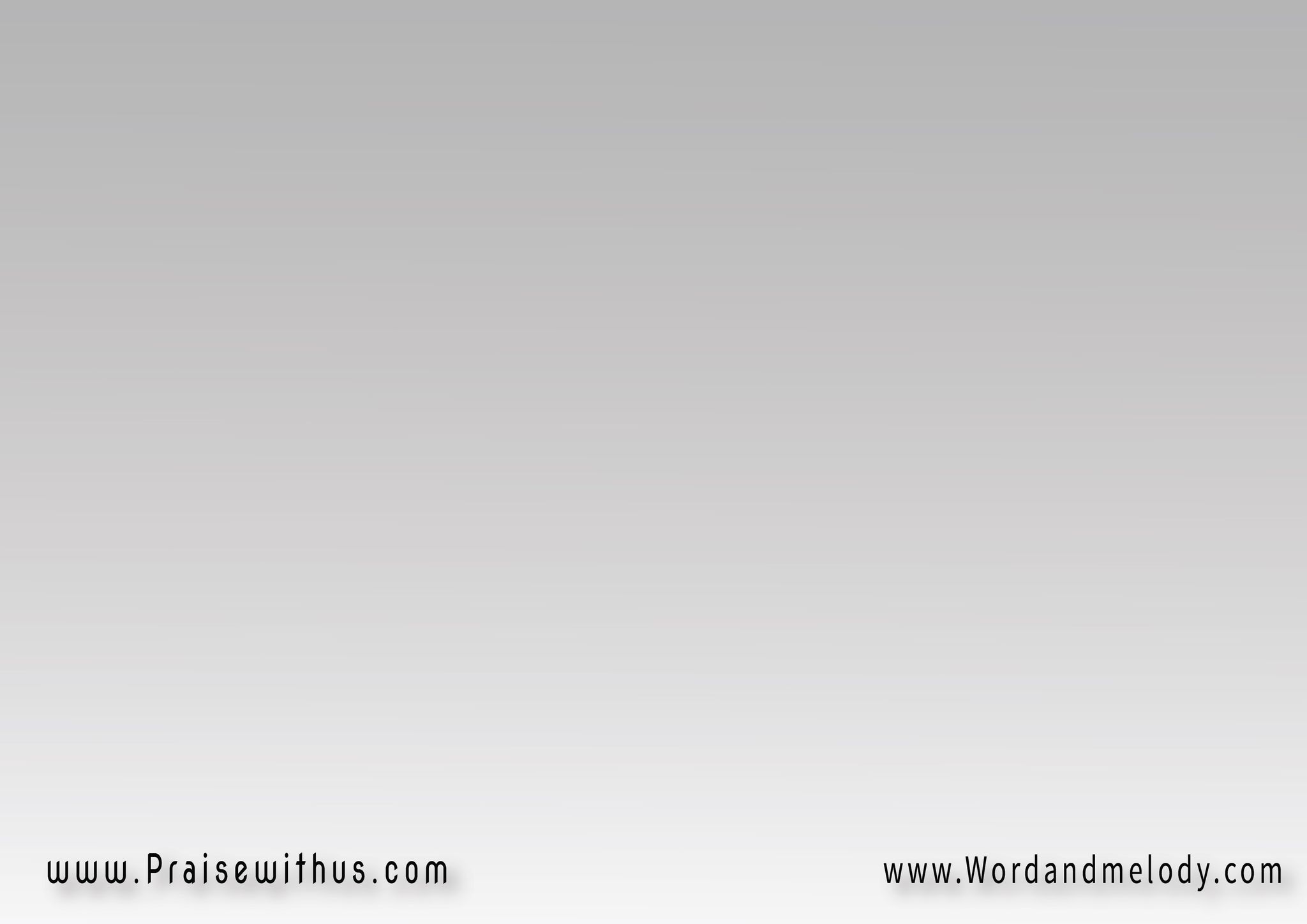 3-
انظروا كيف دماه
قطرت من جنبه
واسمعوا صوت انين
صاعد من قلبه
يا ترى ذاك لماذا
هل لكم علم به؟
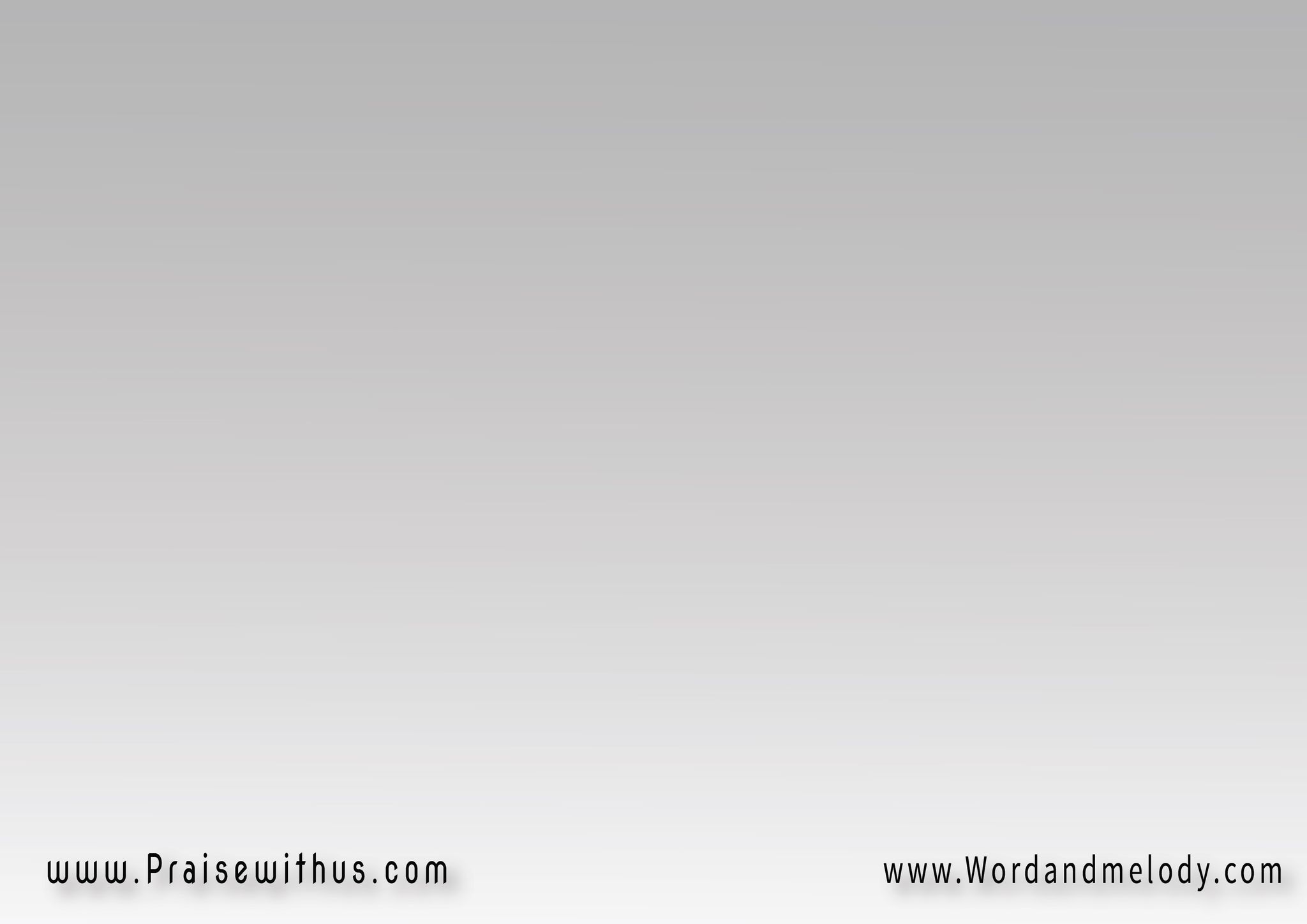 4-
بالخطايا قد ولدنا
مستحقين الغضب
فاتانا وفدانا
من عذاب في اللهب
يا الي الاثام اصغوا
واعرفوا هذا السبب
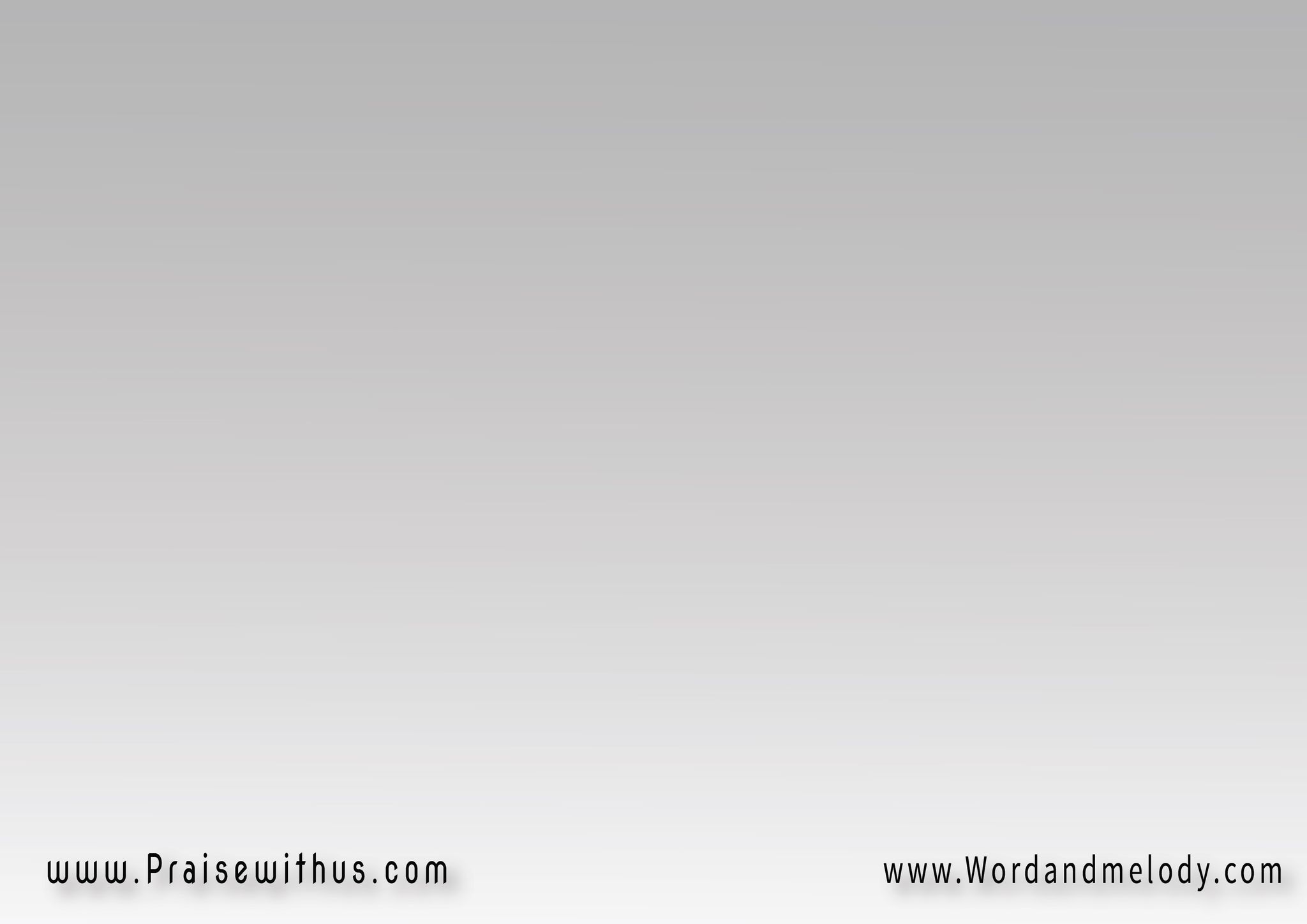 5-
ارفعوا الايدي وصلوا
واشكروا رب الفدى
واطلبوا عفوا وظلوا
قائلين سجدا:
قد قبلت الموت طوعا
منقذا اهل الردى
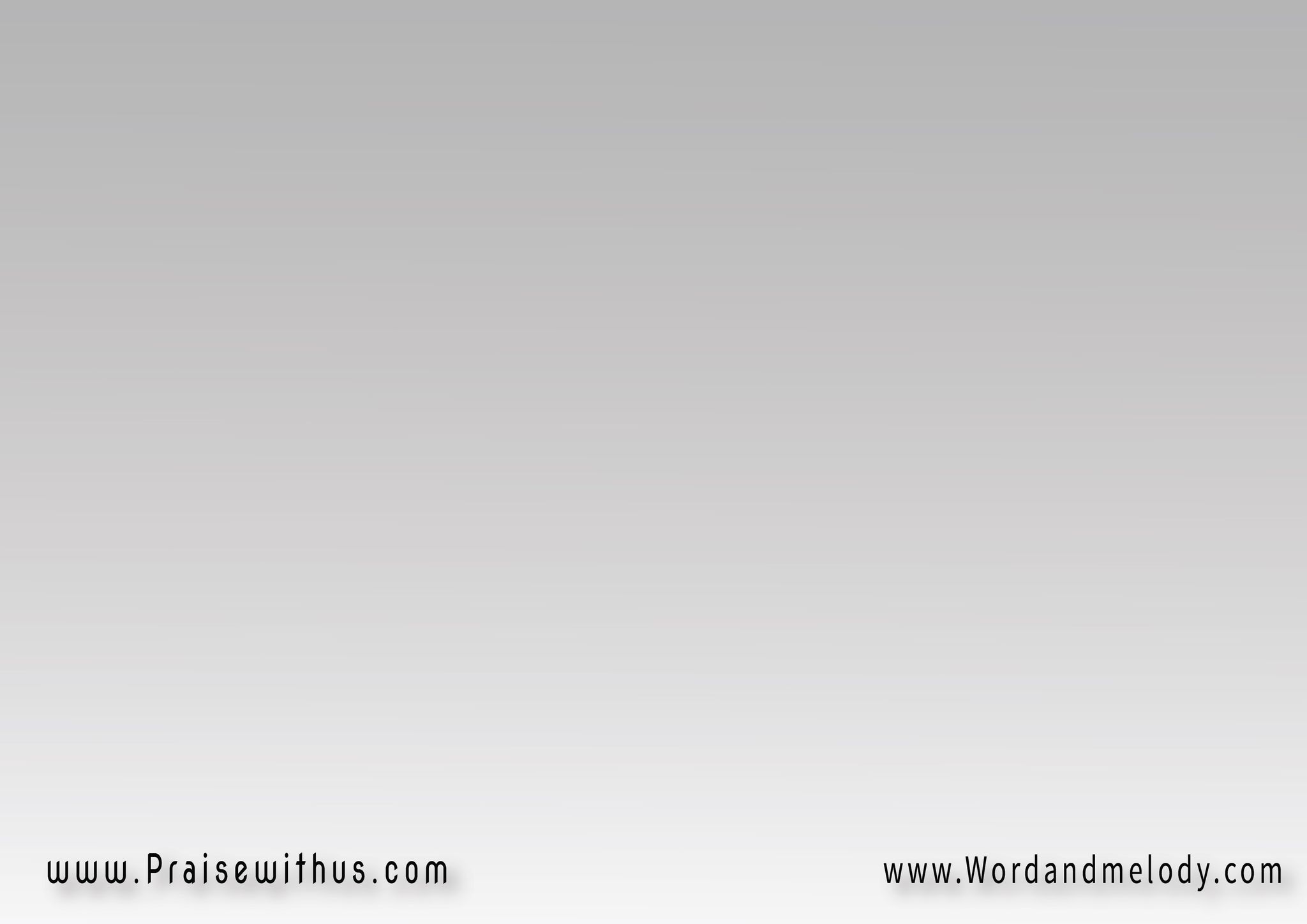 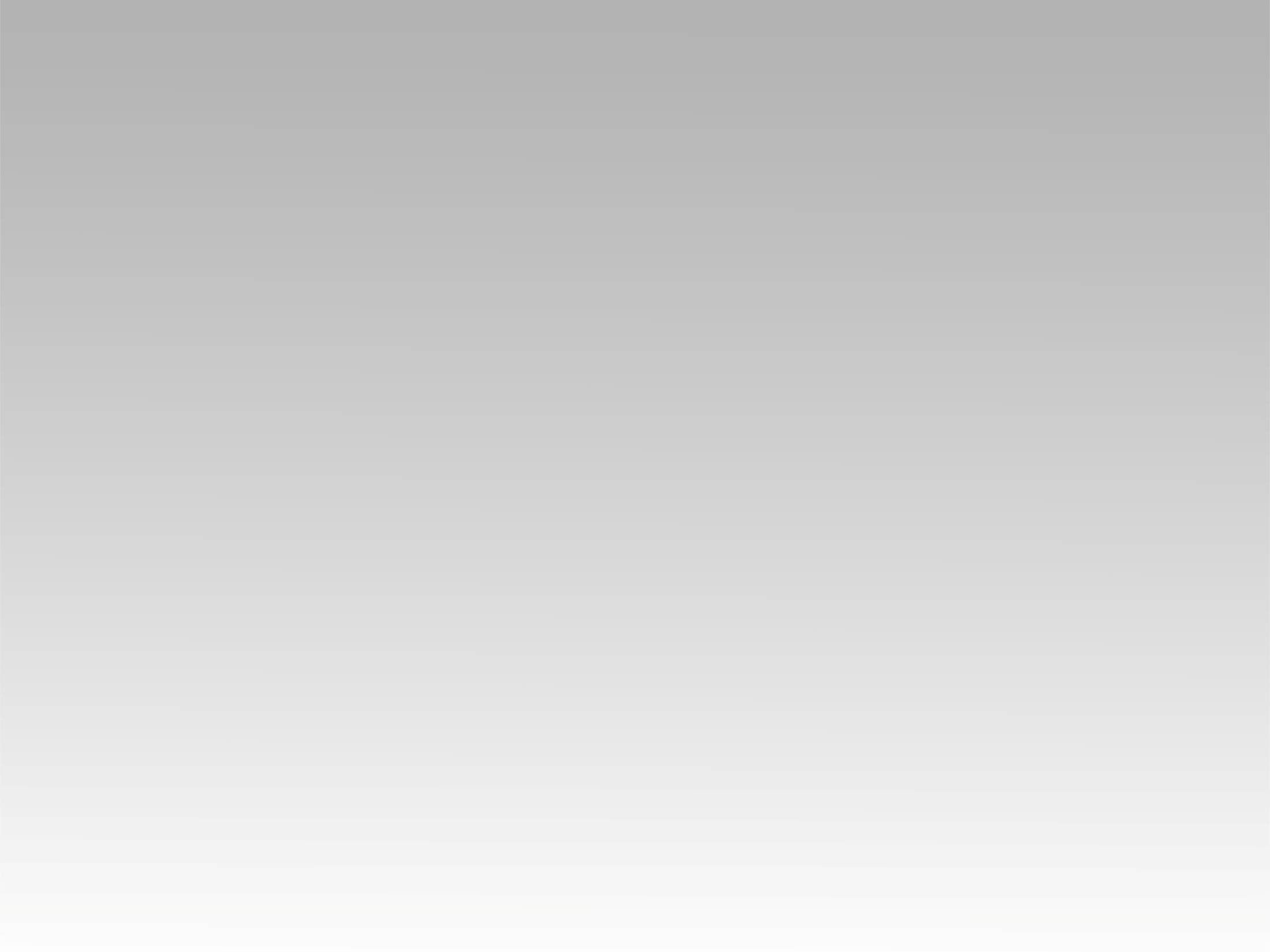 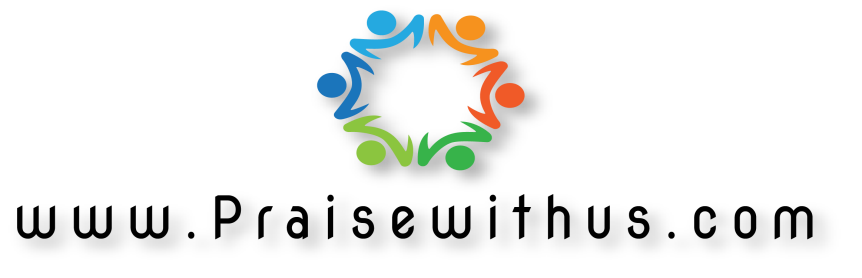